Chào mừng các thầy cô giáo về dự giờ
Lớp 3A
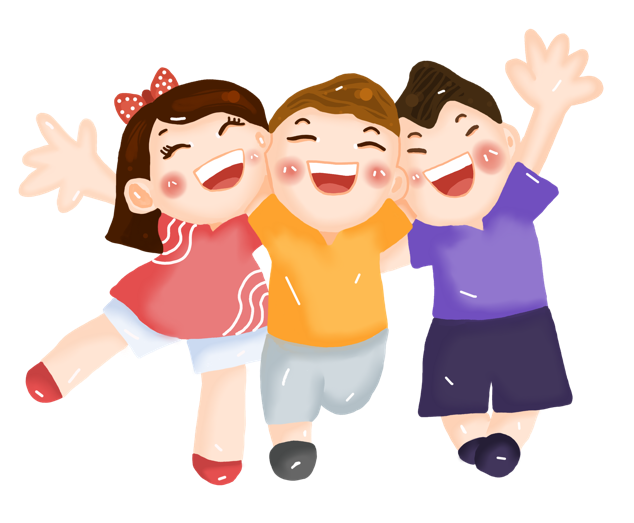 Luyện tập: Mở rộng vốn từ về người thân; Dấu hai chấm
Mở rộng vốn từ về người thân
II.  Công dụng dấu hai chấm
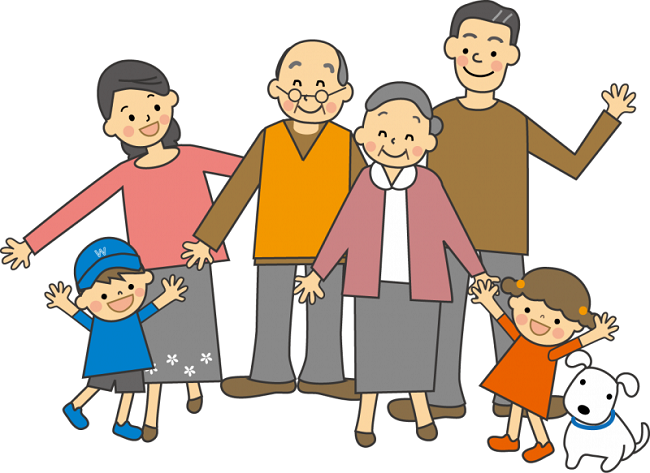 Thảo luận nhóm đôi
Bà nội của tôi là bà ngoại em Đốm. Hai chị em tôi đều rất quý bà vì cả hai đều được bà chăm sóc từ khi mới sinh. Không phải chỉ đối với tôi và Đốm, mà sau này, em My, em Chấm ra đời, bà đều nâng niu bế ẵm từ lúc lọt lòng.
Bài 1/ 95: Tìm các từ chỉ người thân trong đoạn văn
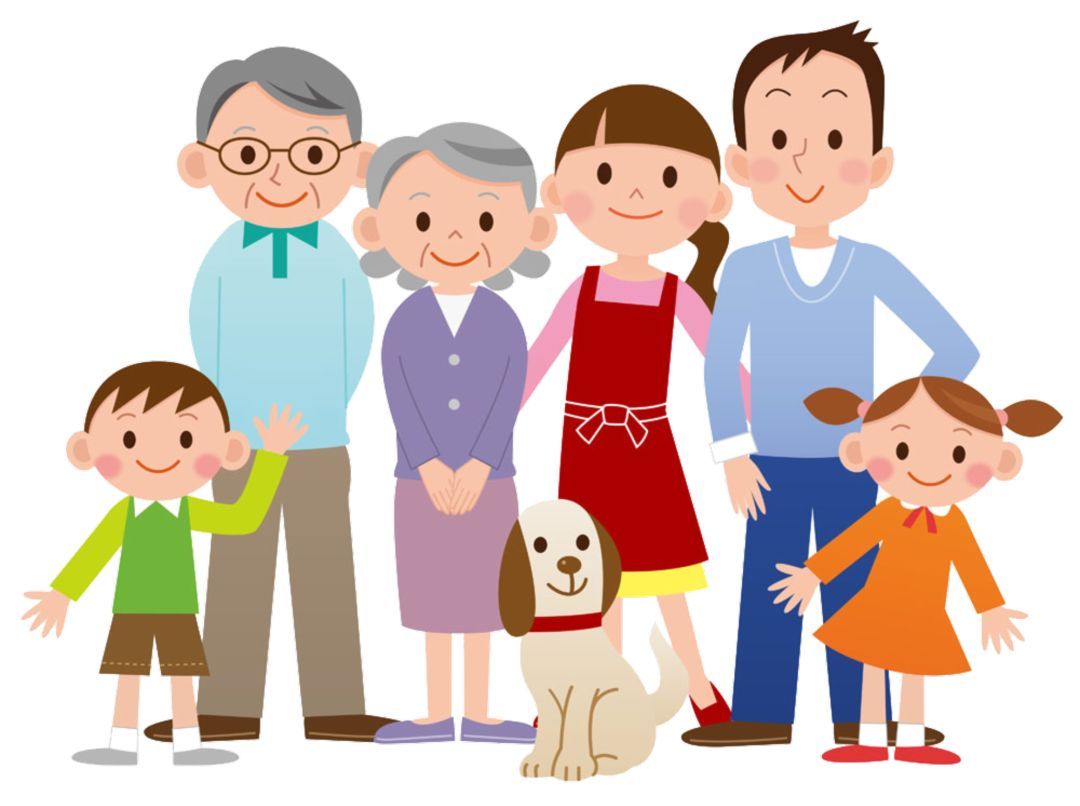 Bài 1/ 95: Tìm các từ chỉ người thân trong đoạn văn
Bà nội của tôi là bà ngoại em Đốm. Hai chị em tôi đều rất quý bà vì cả hai đều được bà chăm sóc từ khi mới sinh. Không phải chỉ đối với tôi và Đốm, mà sau này, em My, em Chấm ra đời, bà đều nâng niu bế ẵm từ lúc lọt lòng.
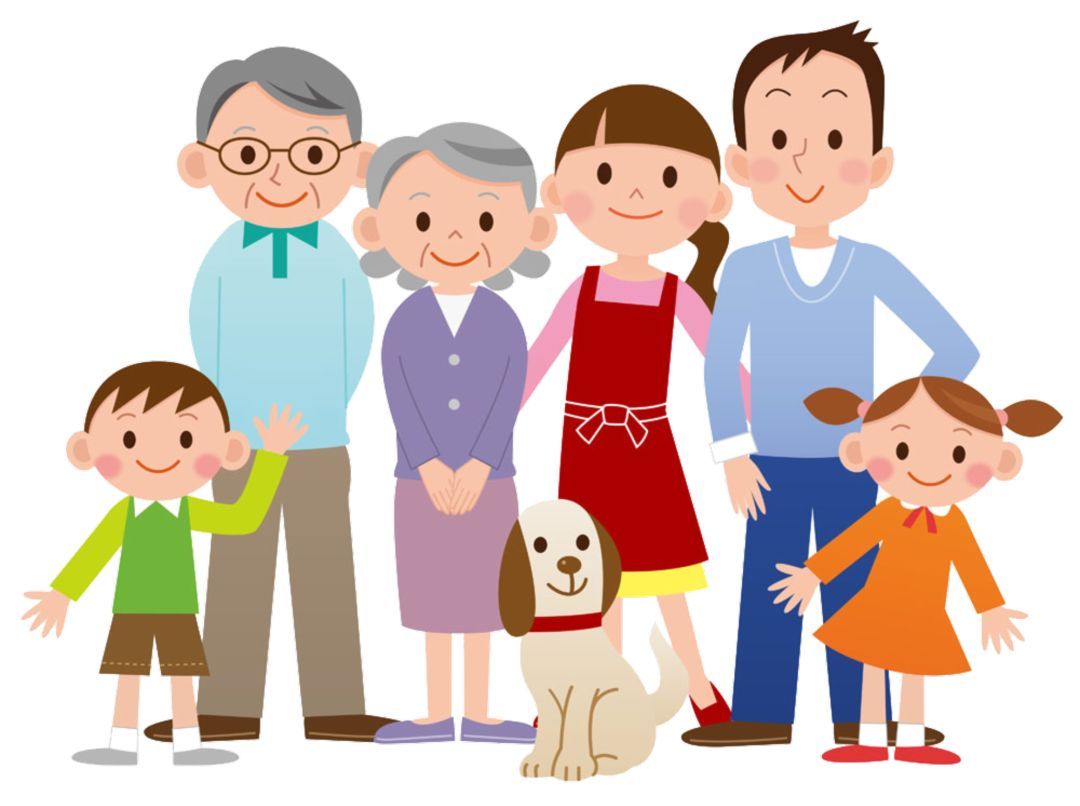 Bài 2: Tìm thêm từ ngữ chỉ những người thân bên nội và bên ngoại
Các từ chỉ người thân ở bài tập 1: 
Bà nội, bà ngoại, bà, chị , em
Từ ngữ chỉ người thân bên ngoại
Từ ngữ chỉ người thân bên nội
Bà ngoại, bà chị, em,…
Bà nội, bà, chị, em…
Chú ý: Một số từ thuộc cả hai nhóm
Bài 2: Tìm thêm từ ngữ chỉ những người thân bên nội và bên ngoại
Từ ngữ chỉ người thân bên nội
Từ ngữ chỉ người thân bên ngoại
Chú, dượng, thím, cô, bác, em, anh, chị,…
Dì, cậu, mợ, dượng, chị, em, anh,…
Chú ý: Một số từ thuộc cả hai nhóm
* Bài 3: Cho biết dấu hai chấm được dùng để làm gì?
Cảnh vật xung quanh tôi đều thay đổi,    vì chính lòng tôi đang có sự thay đổi  lớn : hôm nay tôi đi học.
a. Để báo hiệu lời nói nhân vật
b. Để báo hiệu phần giải thích
c. Để báo hiệu phần liệt kê
* Bài 4: Xác định công dụng của dấu hai chấm trong mỗi câu văn:
a. Trong cái túi vải thô của bà có đủ thứ quà, mùa nào thức lấy: nhãn tháng Sáu, na tháng Bảy, roi mùa hạ, gương sen mùa thu.
Báo hiệu phần giải thích
b. Hoa giấy có một đặc điểm khác với nhiều loài hoa: hoa rụng mà vẫn còn tươi nguyên.
Báo hiệu phần liệt kê
c. Chú sóc có bộ lông khá đẹp: lưng xám nhưng bụng và chóp đuôi lại đỏ rực.
* Bài 4: Xác định công dụng của dấu hai chấm trong mỗi câu văn:
a. Trong cái túi vải thô của bà có đủ thứ quà, mùa nào thức lấy: nhãn tháng Sáu, na tháng Bảy, roi mùa hạ, gương sen mùa thu.
Công dụng của dấu hai chấm:
 - Báo hiệu phần liệt kê các thức quả theo mùa
* Bài 4: Xác định công dụng của dấu hai chấm trong mỗi câu văn:
b. Hoa giấy có một đặc điểm khác với nhiều loài hoa: hoa rụng mà vẫn còn tươi nguyên.
Công dụng của dấu hai chấm :
 - Báo hiệu phần giải thích về đặc điểm khác của hoa giấy
* Bài 4: Xác định công dụng của dấu hai chấm trong mỗi câu văn:
c. Chú sóc có bộ lông khá đẹp: lưng xám nhưng bụng và chóp đuôi lại đỏ rực.
Công dụng của dấu hai chấm:
 - Báo hiệu phần giải thích đặc điểm về bộ lông chú sóc
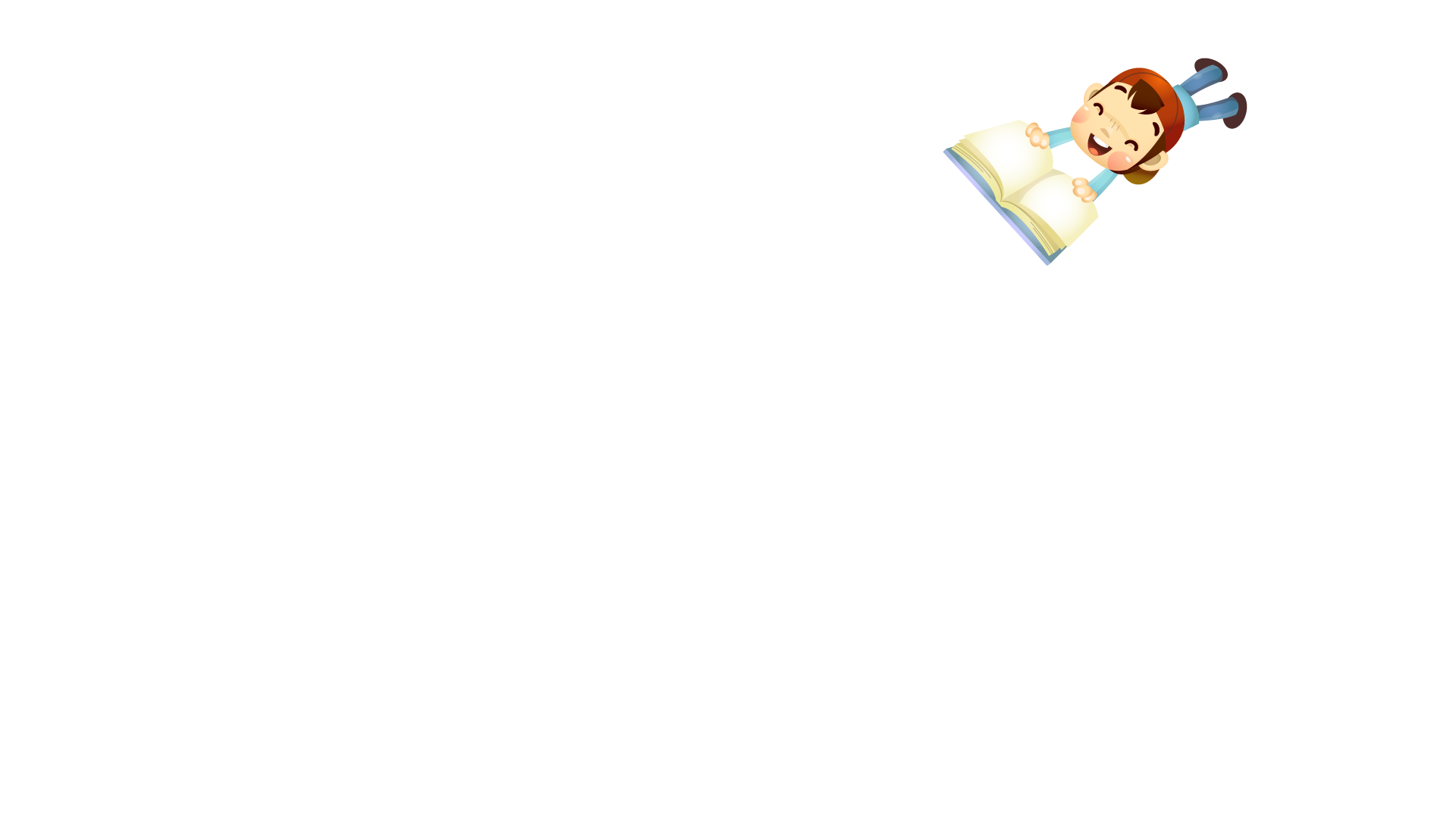 Dấu hai chấm có những công dụng gì ?
Dấu hai chấm dùng để:
 Dẫn lời nói trực tiếp của nhân vật.
 Báo hiệu bộ phận đứng sau là giải thích.
 Báo hiệu bộ phận đứng sau là liệt kê.
Ai
Nhanh
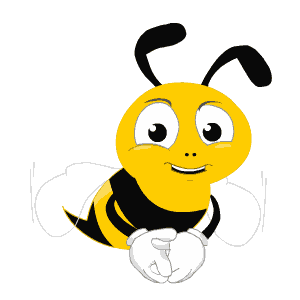 Ai
Đúng
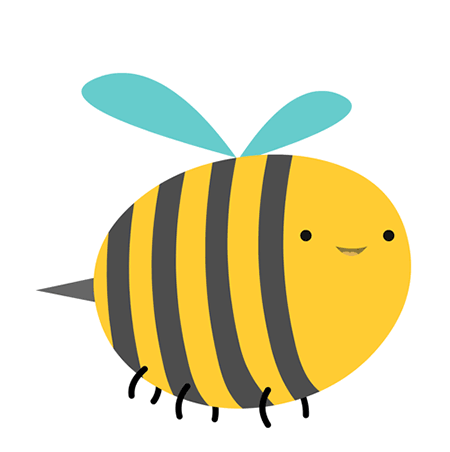 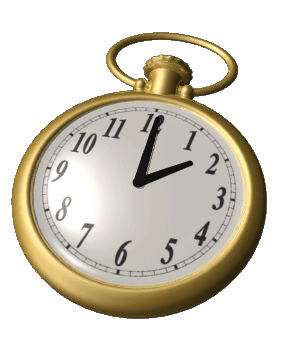 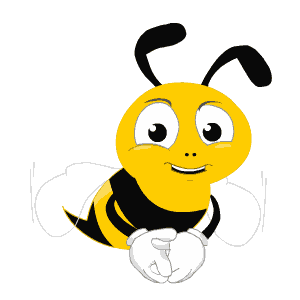 HÕt giê
1
2
3
4
5
6
7
8
9
10
Dấu hai chấm dùng để làm gì?
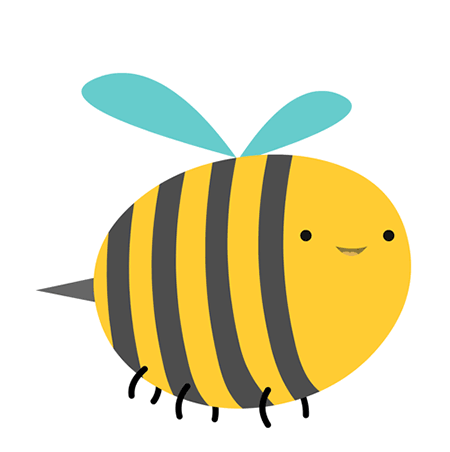 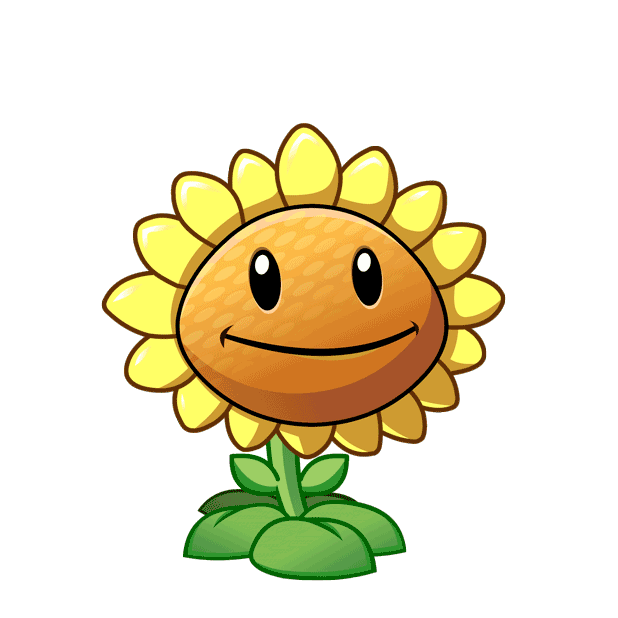 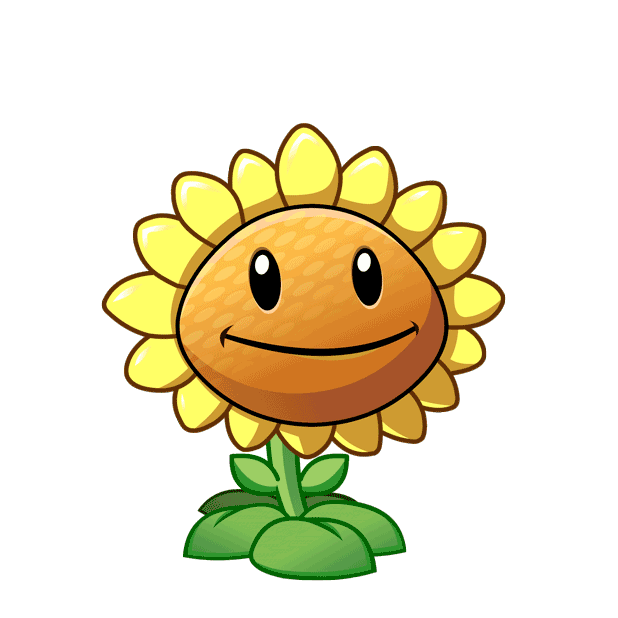 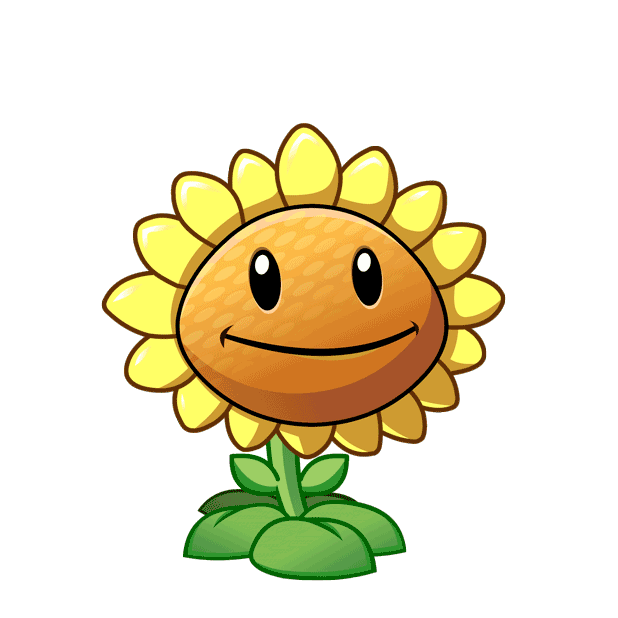 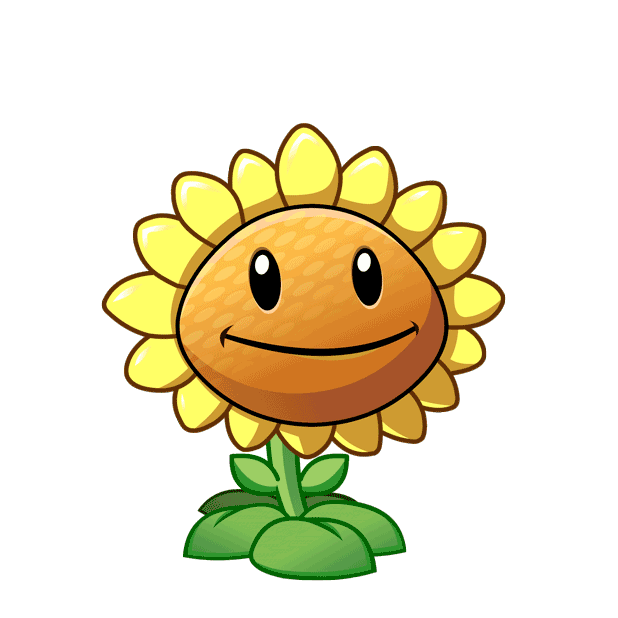 D. cả ba đáp án đều đúng
A. Dẫn lời nói của nhân vật
B. Báo hiệu phần liệt kê
C. Giải thích sự việc đứng trước nó
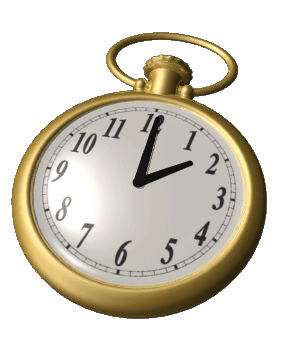 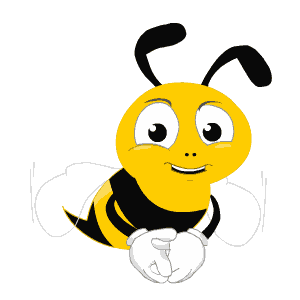 HÕt giê
1
2
3
4
5
6
7
8
9
10
Từ ngữ nào chỉ người thân bên nội?
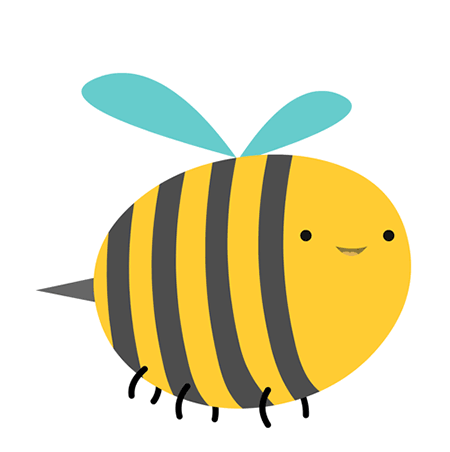 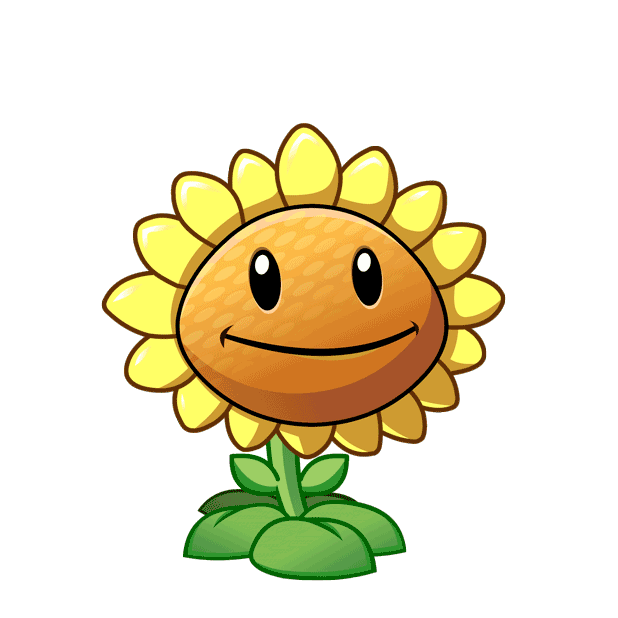 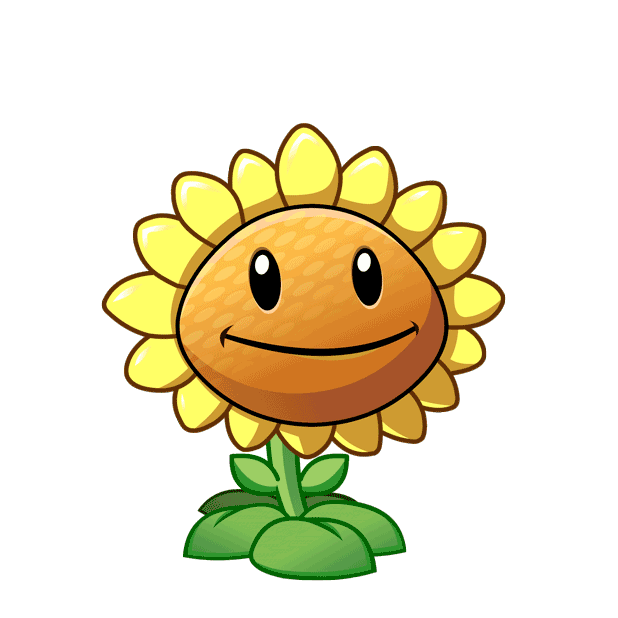 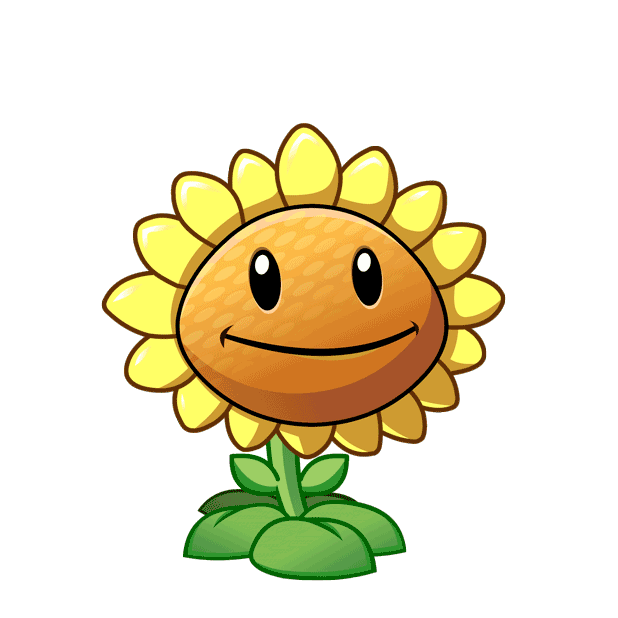 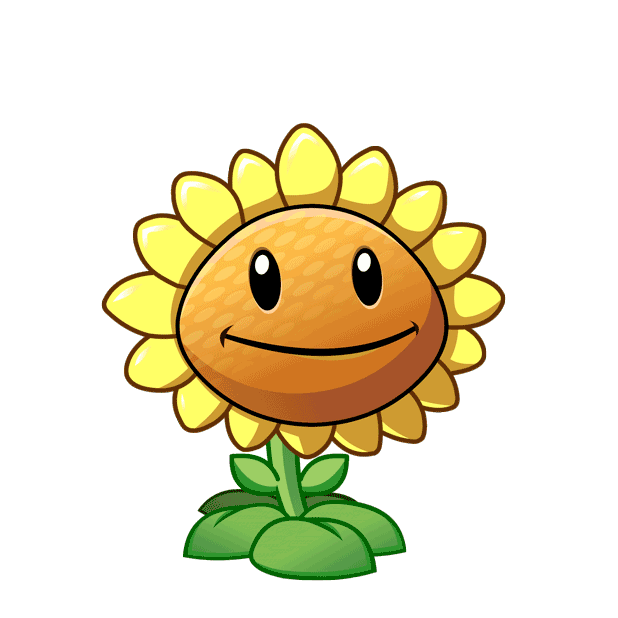 B. Cậu
C. Mợ
D. Dì
A. Chú
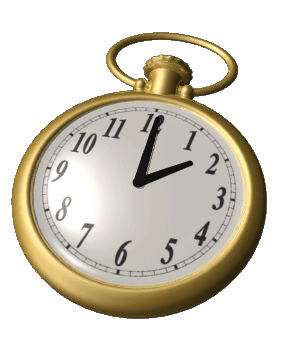 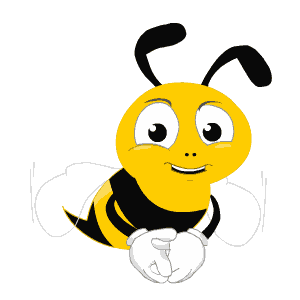 HÕt giê
1
2
3
4
5
6
7
8
9
10
Từ ngữ nào chỉ người thân bên ngoại?
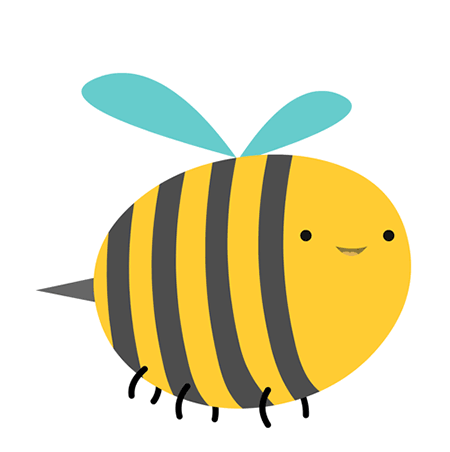 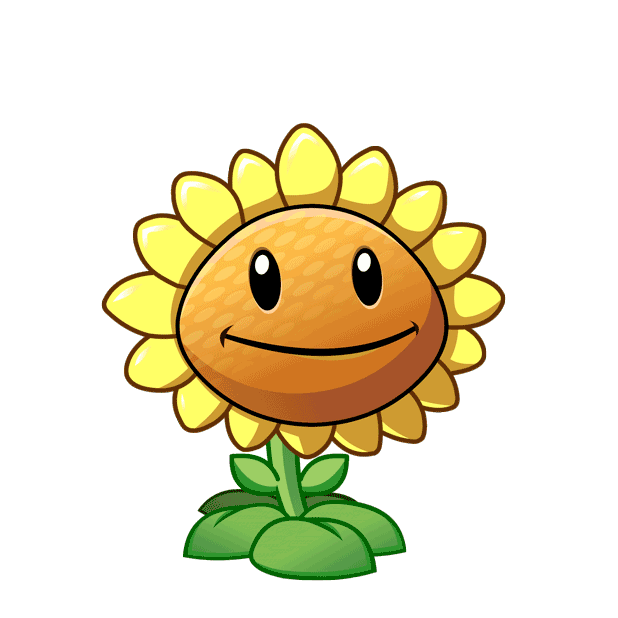 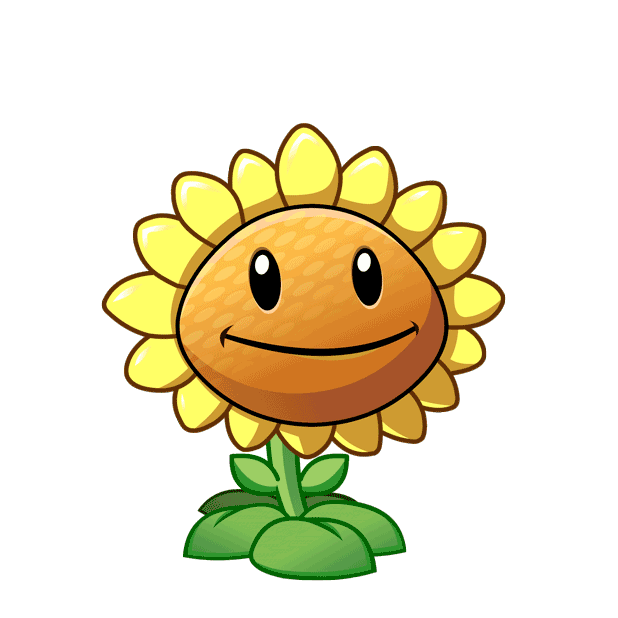 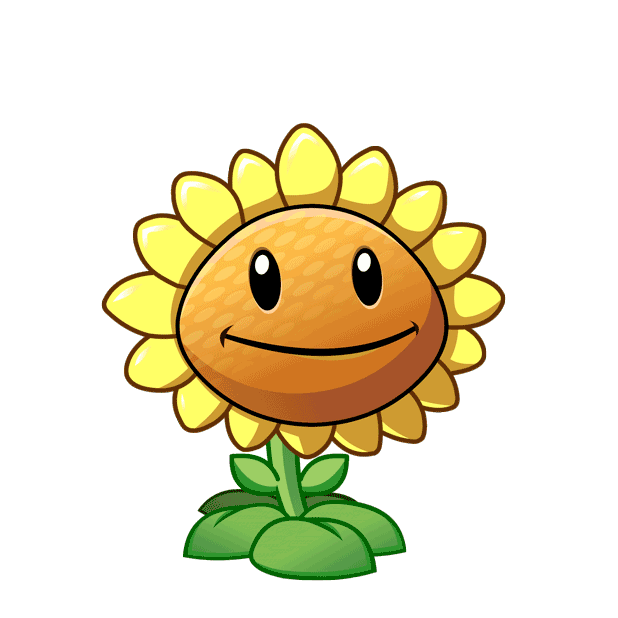 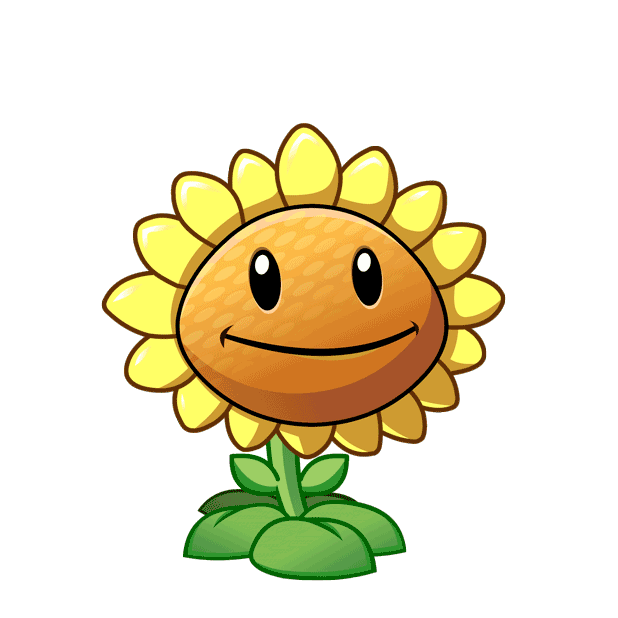 D. Dì
A. Chú
C. Cô
B. Thím
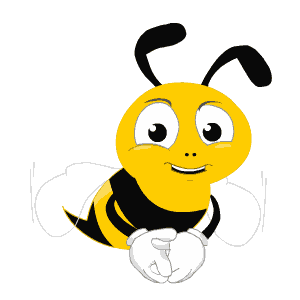 Mừng
Chúc
Các
Bạn
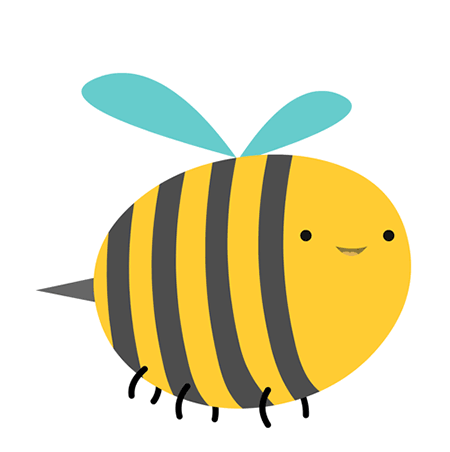 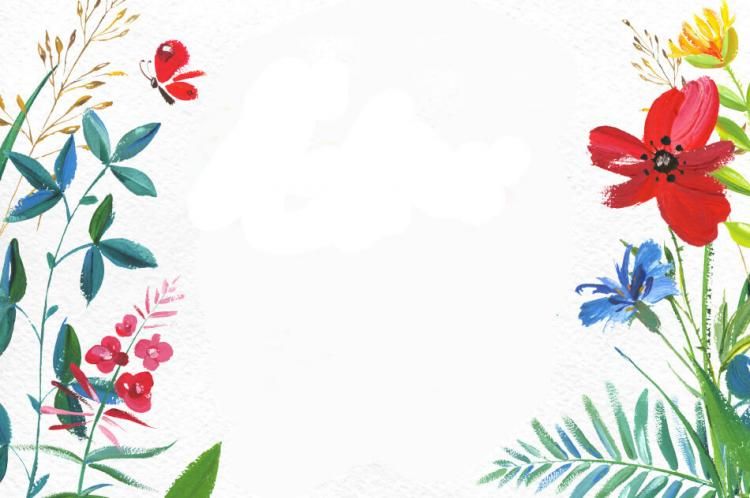 CHÚC CÁC EM
LUÔN CHĂM NGOAN,
HỌC TỐT.